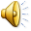 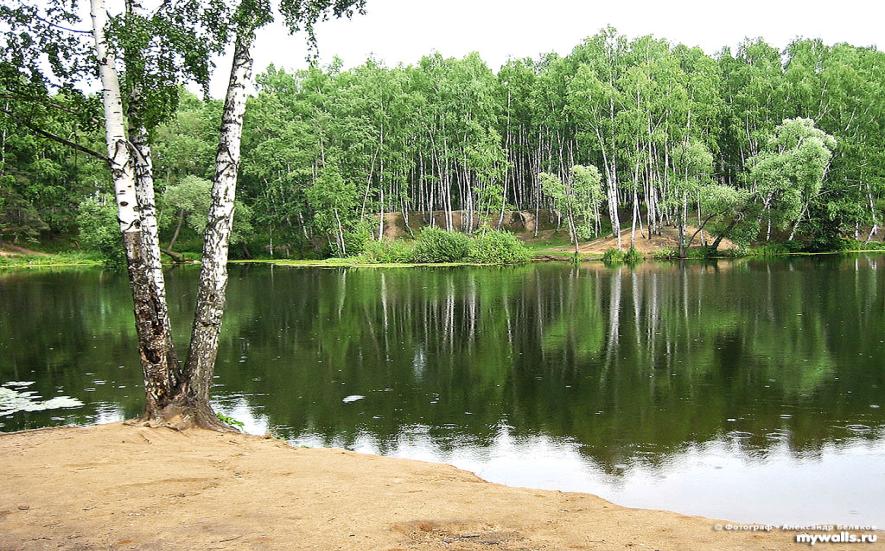 Жил-был водоем. Вода в нем была чистая , прозрачная…
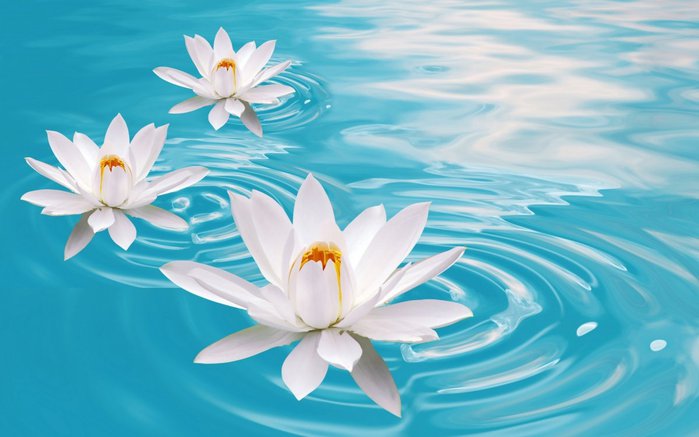 В солнечные дни В ВОДЕ ОТРАЖАЛИСЬ ОБЛАКА, КОЕ-ГДЕ ЦВЕЛИ КУВШИНКИ…
Вода  была такая прозрачная , что можно было увидеть обитателей водоема…
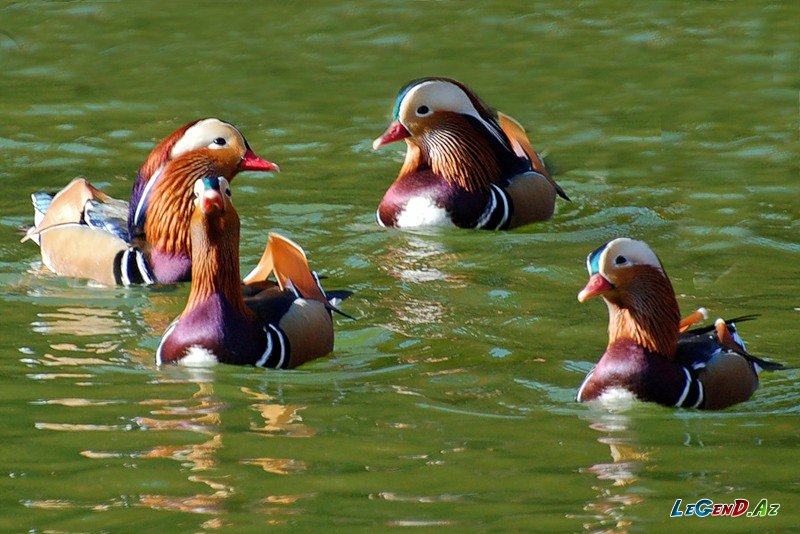 А  ещё , там  водились   красавицы -- уточки …
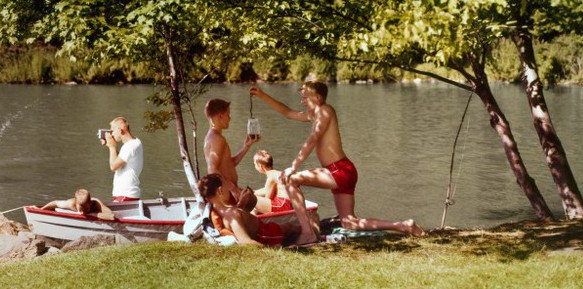 ОДНАЖДЫ , СЮДА ПРИШЛИ ОТДЫХАЮЩИЕ…
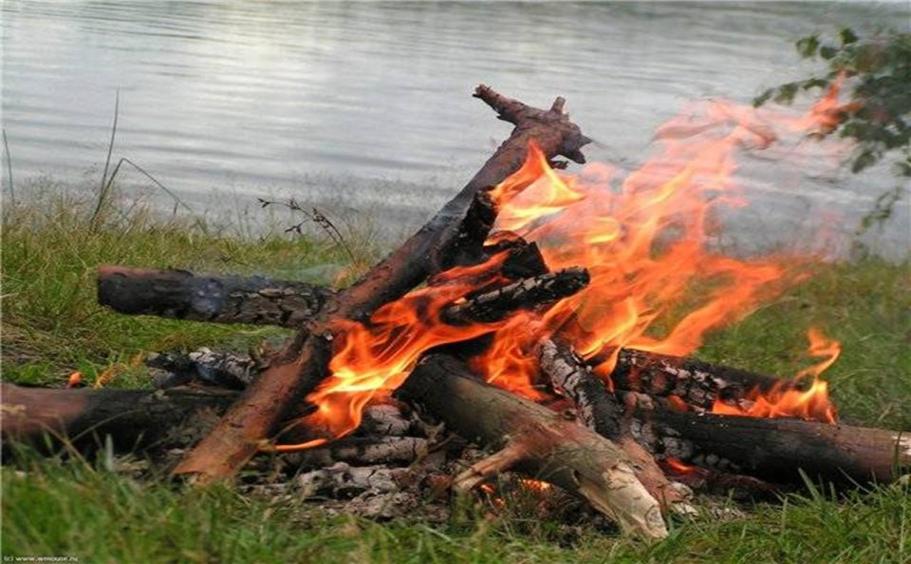 ОНИ СПИЛИЛИ ДЕРЕВЬЯ , ЖГЛИ КОСТЕР …
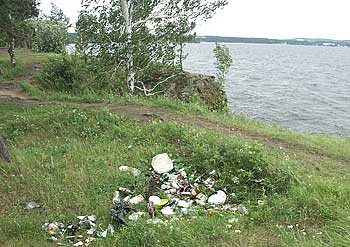 А , уходя , оставили  мусор , бутылки ,  Консервные банки..
Потом к озеру приходили ещё и  ещё. Мусора становилось всё больше  и больше…
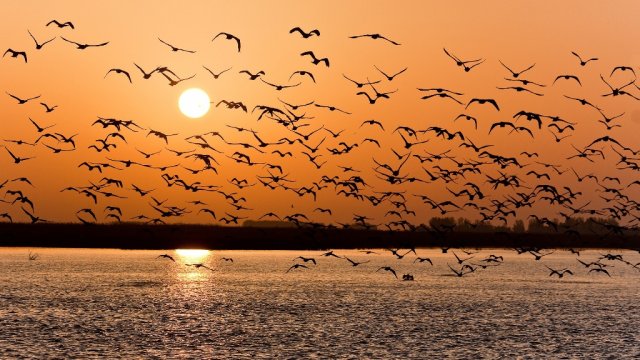 Улетели  красавицы—утки . Исчезли многие рыбки..
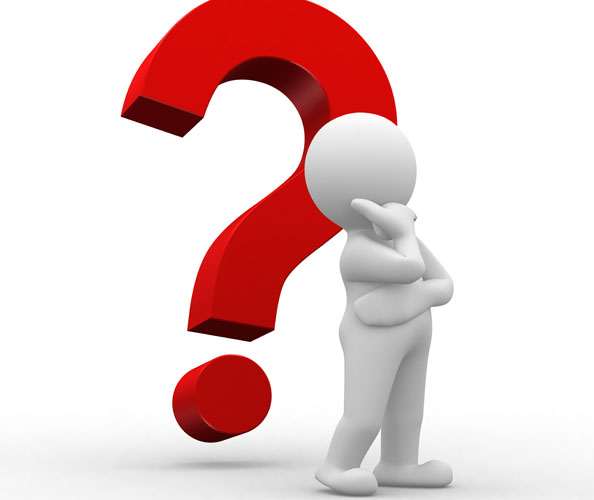 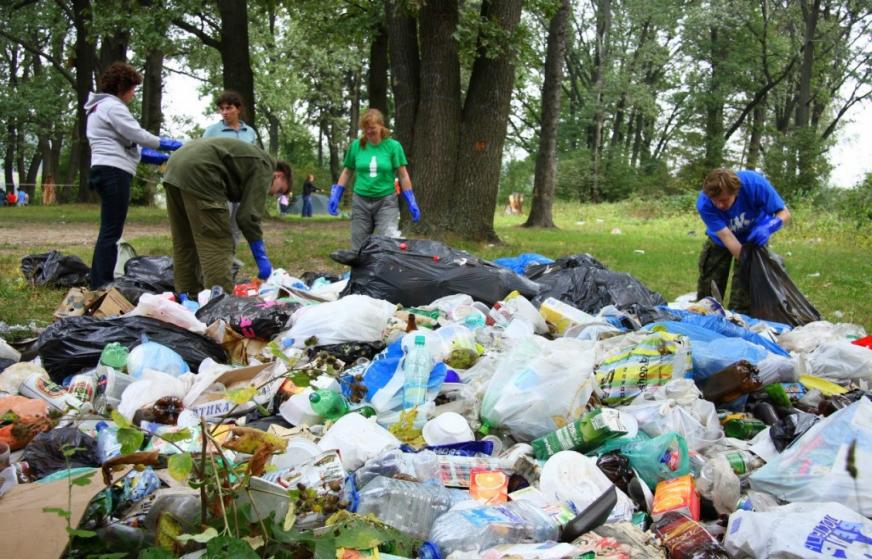 Чтобы спасти озеро , нужно убрать мусор ,  очистить берега. Посадить новые деревья…
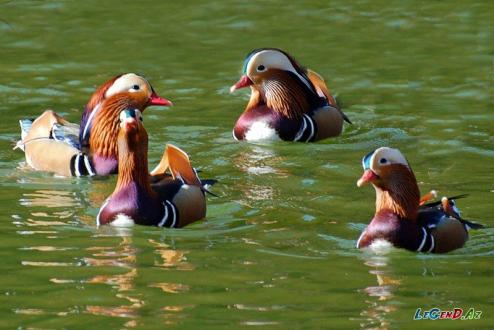 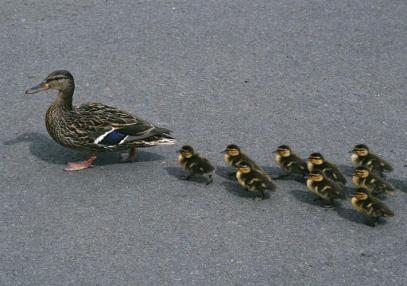 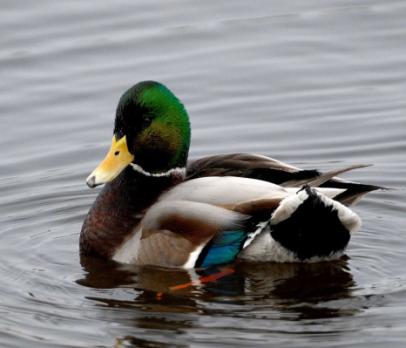 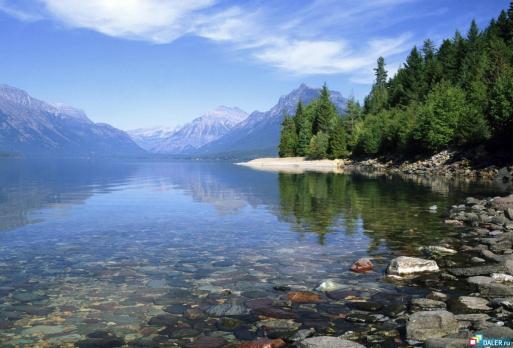 И жизнь в озере восстановится …
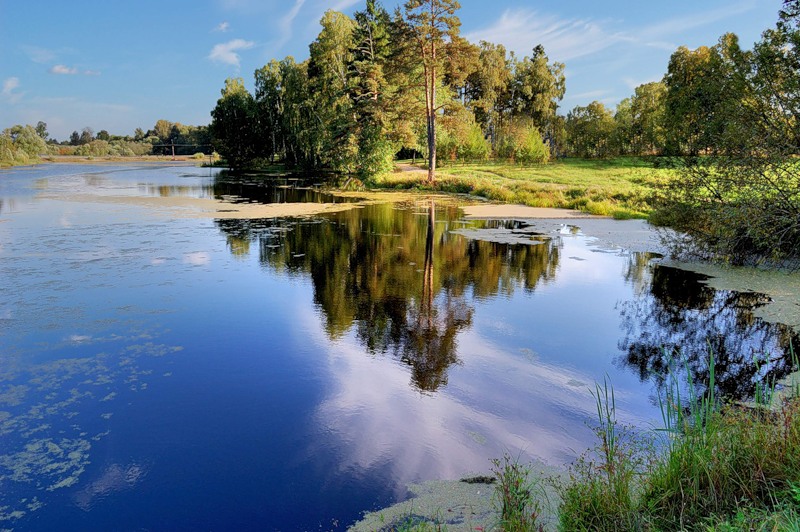 И можно будет увидеть  ,  как в чистой воде отражаются деревья !